Yoğurt Mikrobiyolojisi
Taksonomi (Str. thermophilus)
Streptococcus salivarius subsp. thermophilus

DNA-DNA homoloji ve bioşimik testler

N grup antijene sahip değildir

Diğer N grubu streptokoklardan ayrı grupta yer alır
Taksonomi (Str. thermophilus)
Gram (+)

Fakültatif anaerobik

Monosakkaritler üzerindeki fermentasyon yeteneği sınırlı

Laktozdan laktik asit, asetaldehit diasetil ve L(+) laktat üretebilmektedir

Isıya nispeten dirençlidir (15 C’de gelişemez)
Taksonomi (Str. thermophilus)
Mol G+C oranı  %37,2-403 arasındadır

Proteolitik kapasitesi zayıftır

Bazı suşları polisakkarit üretebilmektedir

100 kadar gen dizilimi GenBank’a aktarılmış durumdadır
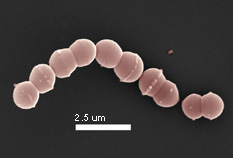 Taksonomi (Lb. bulgaricus)
Zorunlu homofermentatif

Asite dirençli

Laktozdan D(-) laktik asit ve diasetil üretebilmektedir

Gram(+)

Fakültatif anaerobik
Taksonomi (Lb. bulgaricus)
Termofiliktir

Proteolitik kapasitesi daha yüksektir

Mol G+C oranı %49-51 arasındadır
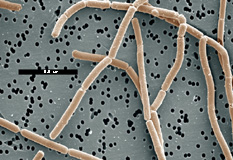 Simbiyotik ilişki
Lb. bulgaricus aminoasitleri açığa çıkararak Str. thermophilus’un gelişimini teşvik eder.

Özellikle lösin, lisin, aspartik asit, histidin ve valin stimülatif etkiye sahiptir

Aminoasit gereksinimi suşa göre değişkenlik gösterir
Simbiyotik ilişki
Isı etkisiyle oluşan formik asit

Üre metabolizması sonucu oluşan CO2,

Süte ilave edilen peptidler, pürin, pirimidin, adenin, adenosin, guanin ve urasil, fumarik asit, okzaloasetik asit ve sistein Lb. bulgaricus gelişimini teşvik eder.
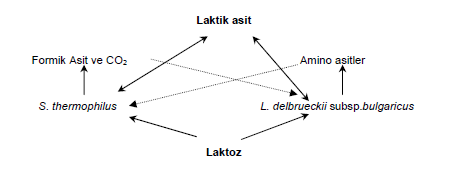 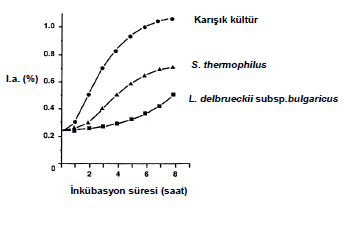 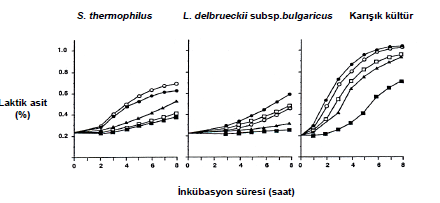 Fermentasyon hızı
Fermantasyon aşamaları

 Lag fazı (her iki bakteri de durgunluk dönemindedir)
 
Log fazı (Str. thermophilus 80-100 dk içinde hızla  
                          çoğalır)

 Geç log fazı (Lb. bulgaricus sayısı fermentasyonun ortalarında artışa geçer)

 Durgunluk  fazı (her iki bakteri de durgunluk dönemine girer)
Fermentasyon hızı
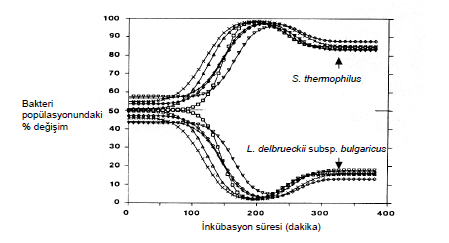 Fermentasyon hızı
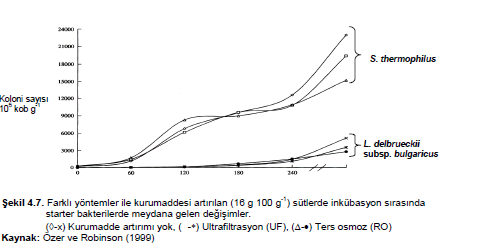 Spesifik bakteri gelişim oranı
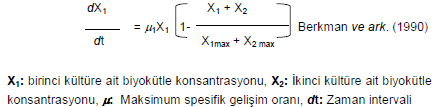 Yoğurt bakterilerinin bakteriyofajları
Litik (virülent) döngü : hücre içerisine girerek kromozoma müdahale eder ve hızla çoğalır

Lizojenik döngü: faj DNA’sı hücre kromozomuna müdahale ederek hücre ile birlikte çoğalmaktadır
Yoğurt bakterilerinin bakteriyofajları
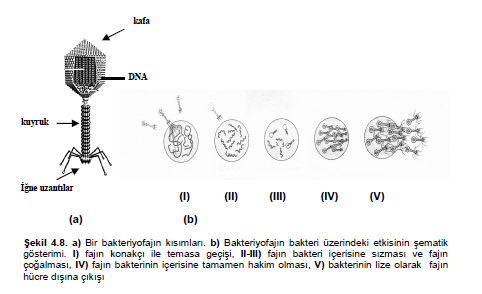 Yoğurt bakterileri tarafından üretilen anti-bakteriyel maddeler
Bakteriyosinler

Aromatik aminler

Di- tri-peptidler

H2O2
Yoğurt bakterilerinin aktivitelerini etkileyen bileşenler
Deterjan kalıntıları ve pestisitler
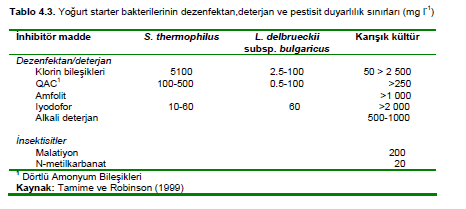 Yoğurt bakterilerinin aktivitelerini etkileyen bileşenler
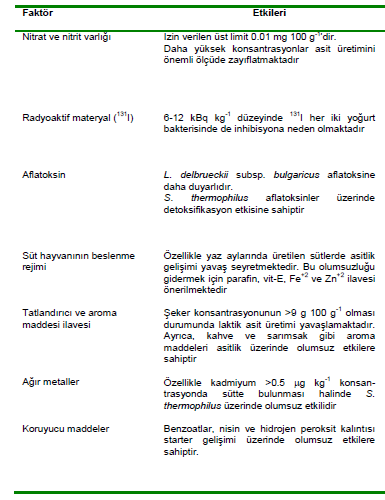